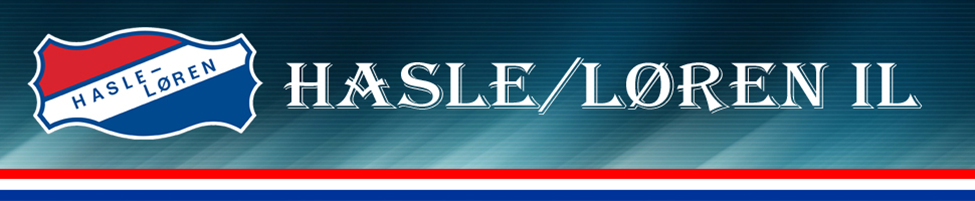 Årlig møte 2023Håndballgruppen
Velkommen!

09.02.2023
Saksliste
Godkjenning av innkalling og saksliste
Valg av ordstyrer, referent og to til å signere protokoll
Årsberetning 2022
Godkjenning av regnskap for 2022 og styrets økonomiske beretning
Valg (styre) og gjennomgang av støtteapparat
Behandling av innkommende forslag*


*Ingen innkommende saker meldt inn
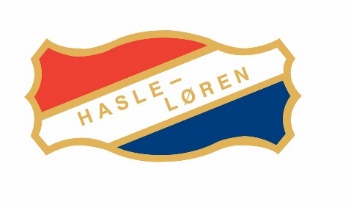 Årsberetning
Høyt aktivitetsnivå etter pandemien! 

Styret har i 2022 fokusert på: 
Oppstart av aktiviteter etter pandemien, og gjennomføre nødvendige oppgaver og drift
Fulgt opp hallsituasjonen
Ny sportslig plan vedtatt og publisert
Dugnad i plasthallen (garderobe og kiosk)
Fellescup (slottsfjell)
Dugnad: Julekalender og DHL-stafett
Kommunikasjon: Oppdatere nettsider og rekruttering
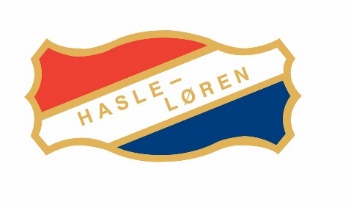 Årsberetning
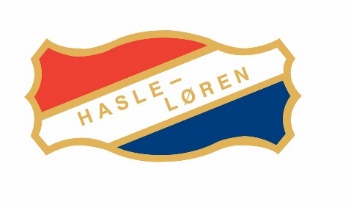 Stor økning i antall medlemmer. Snudd trenden i pandemien, og spesielt yngre lag har stort tilfang av spillere (inkl. gutter)!
7 lag (+ 2 lag for håndballskolen)
Juniorlaget slått sammen med linje 5

En stor takk til støtteapparatet som legger ned et stort og viktig frivillig innsats!
Årsberetning
Dommere:
10 dommeren (mer enn kvoten)
3 barnekampledere, 5 dommere som dømmer for regionen, 2 dommere på høyere nivå

 Trenere:
Tilbud kurs på nivå trener 1 (4 første moduler). Resten skal tilbys i 2023
Ansatt 7 ungdomstrenere for yngre lagenheter
Ansatt 2 trenere (junior/08 og 09)
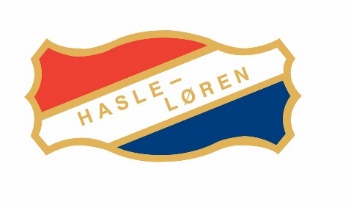 Økonomi
Resultat: - 136 136
Inntekter er hovedsakelig treningsavgift, kalender og kiosk
Kostnader er hovedsakelig trenere, utstyr avgifter til cuper/forbundet

1 185 459 på konto per 31.12.2022 - Godt rustet økonomisk

Budsjettert med underskudd også i 2023
INNTEKTER
UTGIFTER
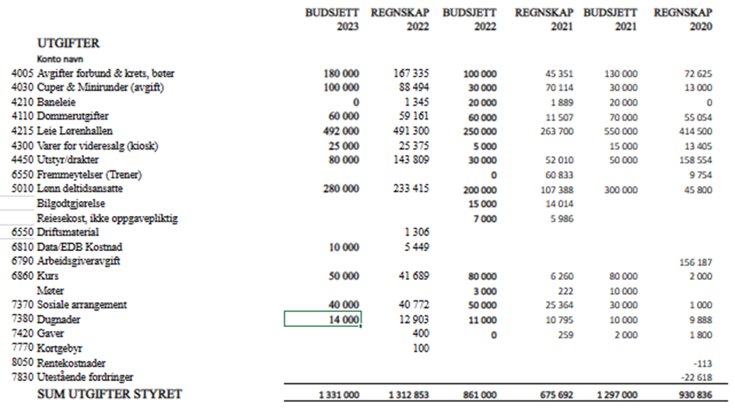 Treningsavgift 23/24 sesongen
Dagens satser:
1700 kr (*2700 kr) for spillere 8-11 år
2200 kr (*3200) kr) for spillere 12 år
2300 kr (*3300 kr) for spillere 13-14 år
3000 kr (*4000 kr) for spillere 15 år og oppover

Ikke foreslått endringer i treningsavgifter neste sesong.
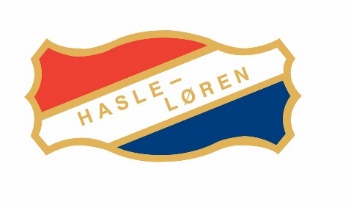 Valg av styremedlemmer
- innstilling fra valgkomiteen
Valgkomiteen (Anne Kristine Soltvedt) har følgende innstilling til styret håndballgruppen for neste periode:

Leder: Anita Vardøy (på valg)
Nestleder: Maren Kristine Moen (på valg)
Økonomiansvarlig: Christophe Mangion (på valg)
Styremedlem (sekretær og dommerkontakt): Caroline Ringstad Schultz
Styremedlem Gro Anne Lunde
Sportslig leder: Stian Skaar (på valg)
Vara styremedlem: Cathrine Eidsvåg
Vara styremedlem: Trond Walmsnæss Wehn (på valg)
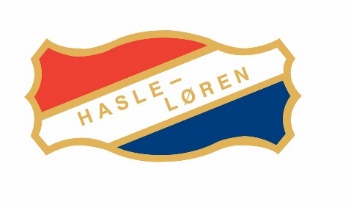 Valg av valgkomité
Årets valgkomité: 
Anne Kristine Soltvedt

2023:  
Anne Kjersti Røise
Anh Phan
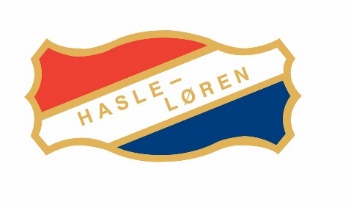 Sportslig utvalg 
- ikke på valg
Sportslig utvalg består av:
Leder: Maren Kristine Moen (nestleder styret)
Sportslig leder: Stian Skaar (foreslått styremedlem)
Arrangementskomite: Gro Anne Lunde, Katarina Brkljacic, Mari Rustad, Camilla Elvik (ny), Ida Molstad Johnsen (ny)
Dugnad/Hall: Morten Johansen
Sponsor og markedsføring: Myen Michalsen  (ny)
Kommunikasjon: Anne Hofmo Bjølgerud
Dommerkontakt: Laetitia Riziki

Behov for flere støttespillere!
materialforvalter 
koordinator sportslig utvalg
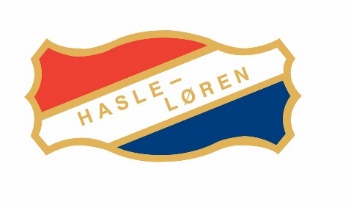 Innkomne forslag
- Ingen innkommende forslag
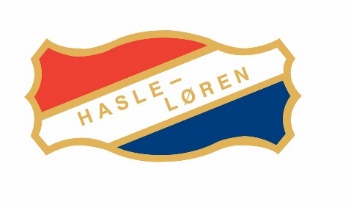 Takk for deltagelse på årlig møte!
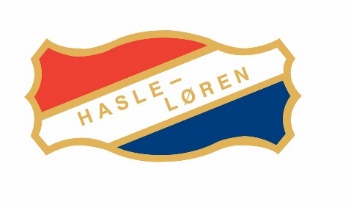